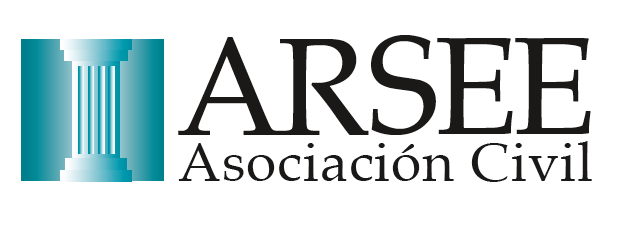 Sistema de Acreditación de áreas de Servicios Escolares
Asociación de Responsables de Servicios Escolares y Estudiantiles, A. C.
Mayo-2011
Antecedentes
PIFI

Procesos de calidad ISO 9000

Procesos de acreditación y certificación de programas 

Otros procesos de acreditación internacional
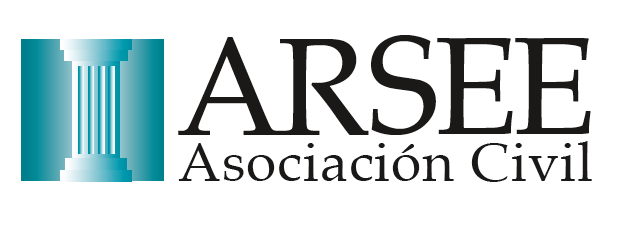 ACREDITARSEE
Es un sistema de acreditación exprofeso para los procesos de administración escolar y servicios estudiantiles
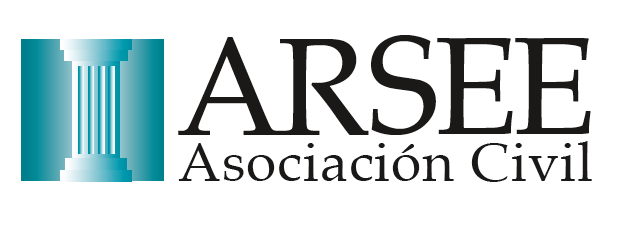 Valor para la sociedad
Reconocimiento  público de la calidad del servicio prestado por el área escolar  y compromiso con la mejora continua

Seguridad en el resguardo y manejo de la información 

Garantía del cumplimiento de la legislación aplicable
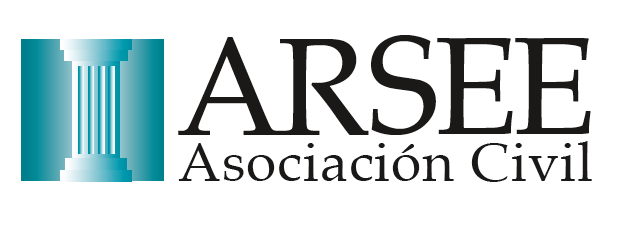 Valor para la autoridad
Confianza al apego de las normas establecidas

Certidumbre en la revisión y emisión de documentos 

Valor agregado sobre un proceso de calidad ISO

Aporta información para la construcción de estándares y parámetros que permitan mejorar los servicios escolares y estudiantiles
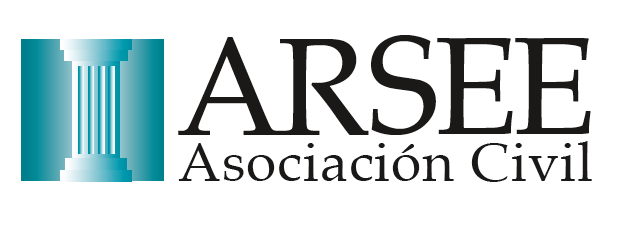 Valor para la Institución
Apoyar dentro de las instituciones el cumplimiento de su misión 

Lograr un soporte seguro, sistemático y confiable a los programas académicos que ofrece la institución

Identificar áreas  de mejora para promover el desarrollo del área escolar

Reconocimiento de la autoridad educativa y organismos acreditadores (en proceso)
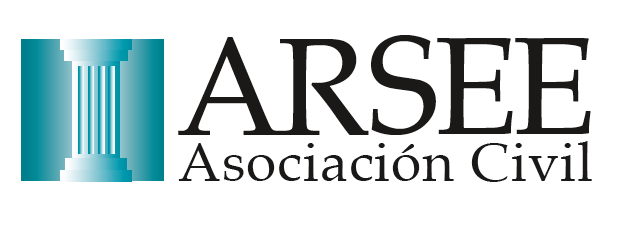 Valor para Servicios Escolares
Alcanzar parámetros de desempeño  que permitan un servicio confiable, eficiente, oportuno y humano

Grarantizar que sus procesos son seguros y con estricto apego a las normas.

Retroalimentación de pares expertos

Acceder a programas de simplificación (en proceso)
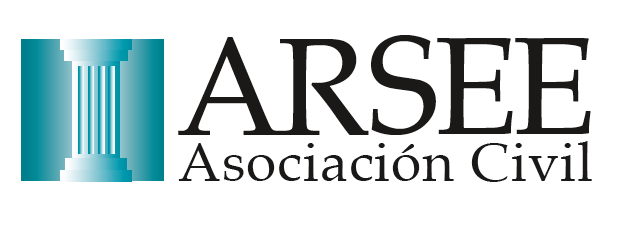 Principios que cubre el proceso
Seguridad (Confiabilidad y control)
Atención (amabilidad y actitud de servicio)
Cumplimiento a la normatividad
Honestidad y ética
Documentación y uso de la información
Motivación
Trabajo en equipo
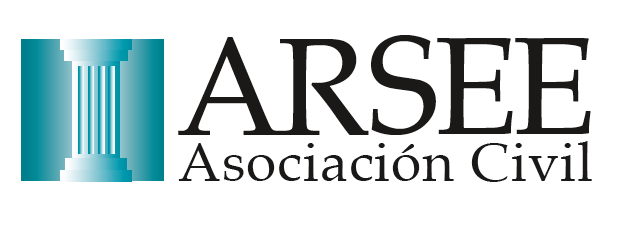 Proceso de acreditación
Solicitud a ARSEE de acreditación

Registro de inicio en ARSEE 

Autodiagnóstico
Recopilación de información y evidencias
Organización de materiales
Revisión de procesos
Reporte de autoestudio
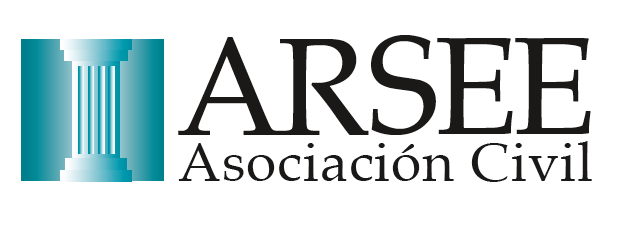 Proceso de acreditación
Visita de evaluación
Verificación 
Constatación de evidencias
Revisión casuística y estadística
Documentación de visita de evaluación

Análisis

Dictamen final
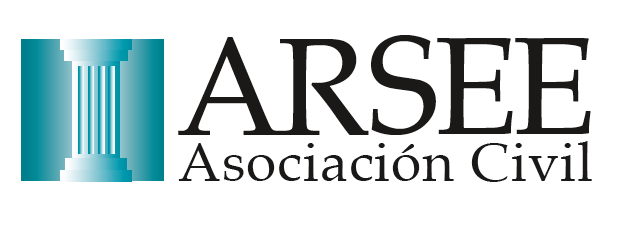 Cronograma
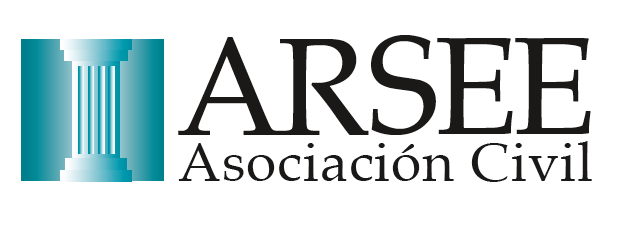 Costo del proceso
El costo dependerá del tamaño de la institución (matrícula) y de la distancia desde donde viajen los miembros del equipo visitador (viáticos)

La acreditación se da por cada Campus o sede de la institución

Los viáticos son parte de la cuota que paga la institución
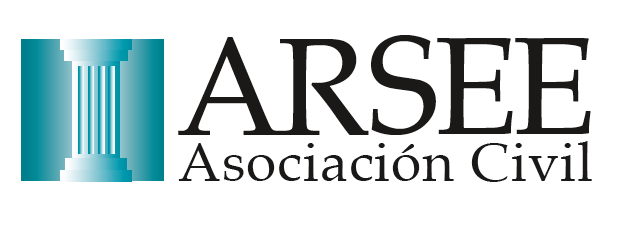 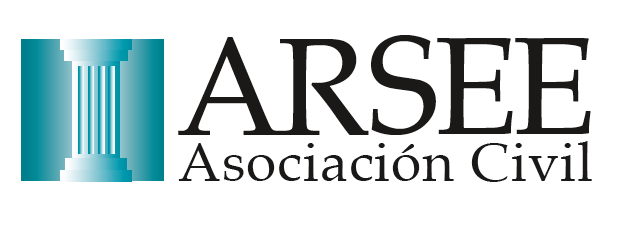 4° Congreso de Administración Escolar
Con temas relacionados con las dimensiones del servicio, Atención Personal y Tecnología

A celebrarse en la Universidad Anáhuac Mayab en Mérida Yucatán
	5, 6 y 7  de Octubre de 2011

Tarifas preferenciales por inscripción anticipada en agosto
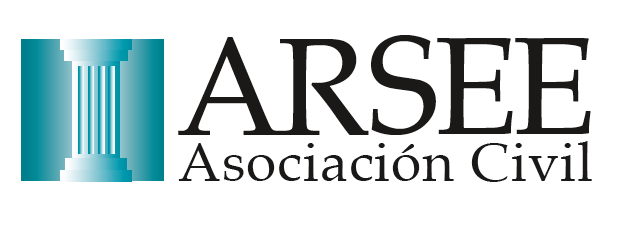 Para más información
Consulta la página:	
	www.arsee.org

Envía un correo a:
 informacion@arsee.org

gsantiag@mail.unitec.mx
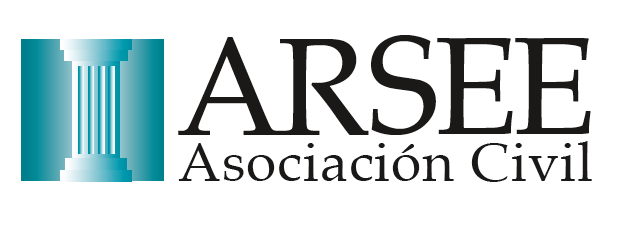